Measure J UpdateCollege CouncilSeptember 6, 2019
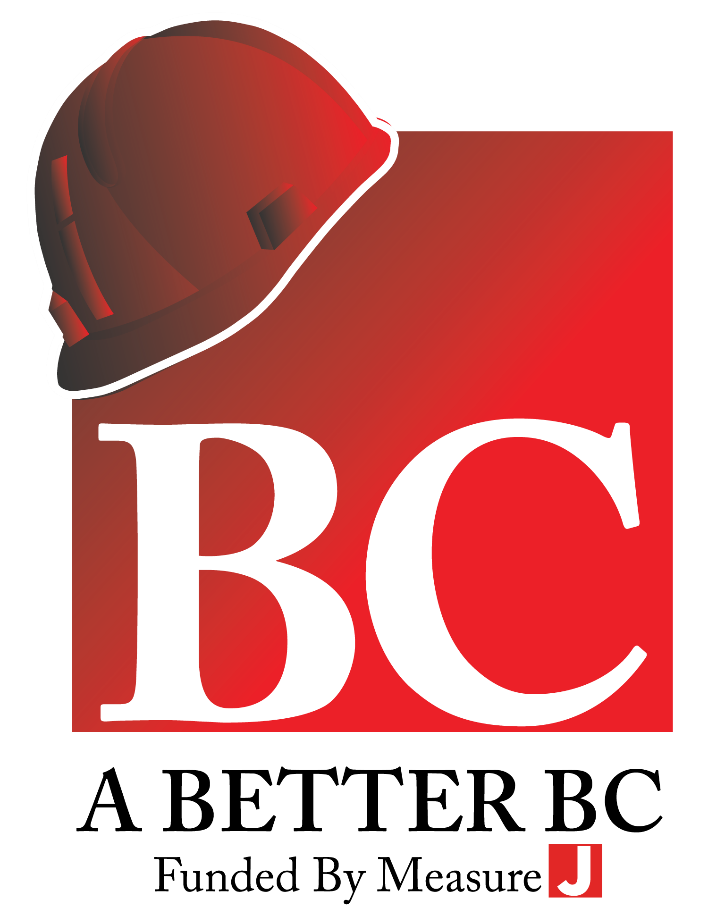 Bakersfield College
Renewable Energy Proposal
Brian Taylor – Director, CA Public Sector  Sam Zantzinger – Manager, CA Public Sector  July 2019
Backed by global energy expertise
Power Purchase Agreement
$100
Old  Utility  Bill
No upfront cost / No Bonding
Customer  Savings
$80
0% Escalator for 20 Years
Utility Rate Hedge
$60
PPA
Payment
Monetize 30% Tax Credit
$40
Aligned Partnership
$20
Free Operations & Maintenance
New  Utility  Bill
Guaranteed Performance
$-
Before Solar
After Solar
5
Bakersfield College Renewable Strategy
On-Site Solar
2,583 kW Total System Size
2,000 kW Solar Parking Canopies
583 kW Ground Mount
75% Energy Offset
Battery Storage
750 kW system
Demand Shaving
Save
+$2.7 million over 20 years
PPA: 0% Escalation
DSA Pre-Check Design
Timing: As early as 2020 Q2
6
Assumes 2.7% Annual Utility Energy Escalator, 5% Annual Demand Charge Escalator
Master Plan